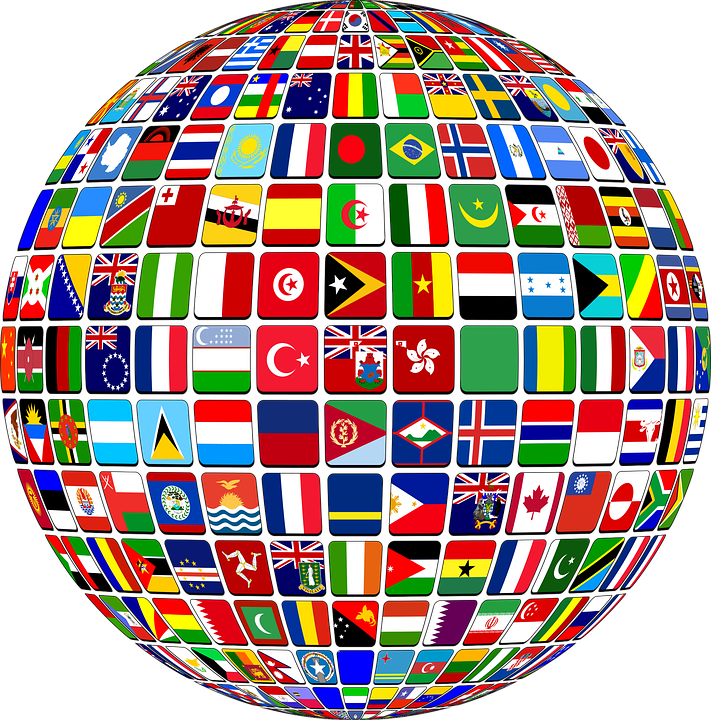 La communication dans un contexte multiculturel
Les dimensions cachées - E.T. Hall
#OpenSeriousGame
Un #OpensSeriousGame
conçu par Roberto Fiorentino
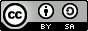 16/11/2021
La communication et la cultureLes dimensions cachés
16/11/2021
La communication dans un contexte multiculturel - par R. Fiorentino pour #openseriousgames
2
Les objectifs de cet #Openseriousgame
16/11/2021
La communication dans un contexte multiculturel - par R. Fiorentino pour #openseriousgames
3
Premier JeuContexte
16/11/2021
La communication dans un contexte multiculturel - par R. Fiorentino pour #openseriousgames
4
[Speaker Notes: Exercice Espace]
Premier JeuConsignes
16/11/2021
La communication dans un contexte multiculturel - par R. Fiorentino pour #openseriousgames
5
[Speaker Notes: Exercice Espace]
Premier Jeu
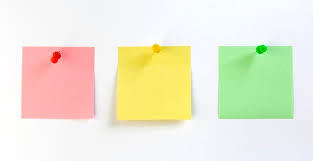 16/11/2021
La communication dans un contexte multiculturel - par R. Fiorentino pour #openseriousgames
6
[Speaker Notes: Exercice Espace]
Deuxième Jeu
16/11/2021
La communication dans un contexte multiculturel - par R. Fiorentino pour #openseriousgames
7
[Speaker Notes: Exercice temps/autorité]
Deuxième JeuSuite
16/11/2021
La communication dans un contexte multiculturel - par R. Fiorentino pour #openseriousgames
8
Qu’avez-vous observé?
16/11/2021
La communication dans un contexte multiculturel - par R. Fiorentino pour #openseriousgames
9
[Speaker Notes: Exercice temps/autorité]
Les dimensions Cachées
Chacun de nous se comporte selon des « conventions » qui dépendent de nombreux facteurs:
Collectifs: les groupes auxquels nous appartenons / voulons appartenir (nationaux, religieux, familiaux, professionnels…)
Individuels: notre histoire, notre personnalité…et notre appropriation des règles collectives

E.T. Hall appelle dimensions cachée des conventions de comportement partagées au sein d’un groupe:
Utilisées de façon non-consciente par les membres du groupe
Non écrites
Acquises par l’immersion dans le groupe
Facilitant la communication au sein du groupe
16/11/2021
La communication dans un contexte multiculturel - par R. Fiorentino pour #openseriousgames
10
Deux Dimensions Cachées: le TEMPS et l’ESPACE
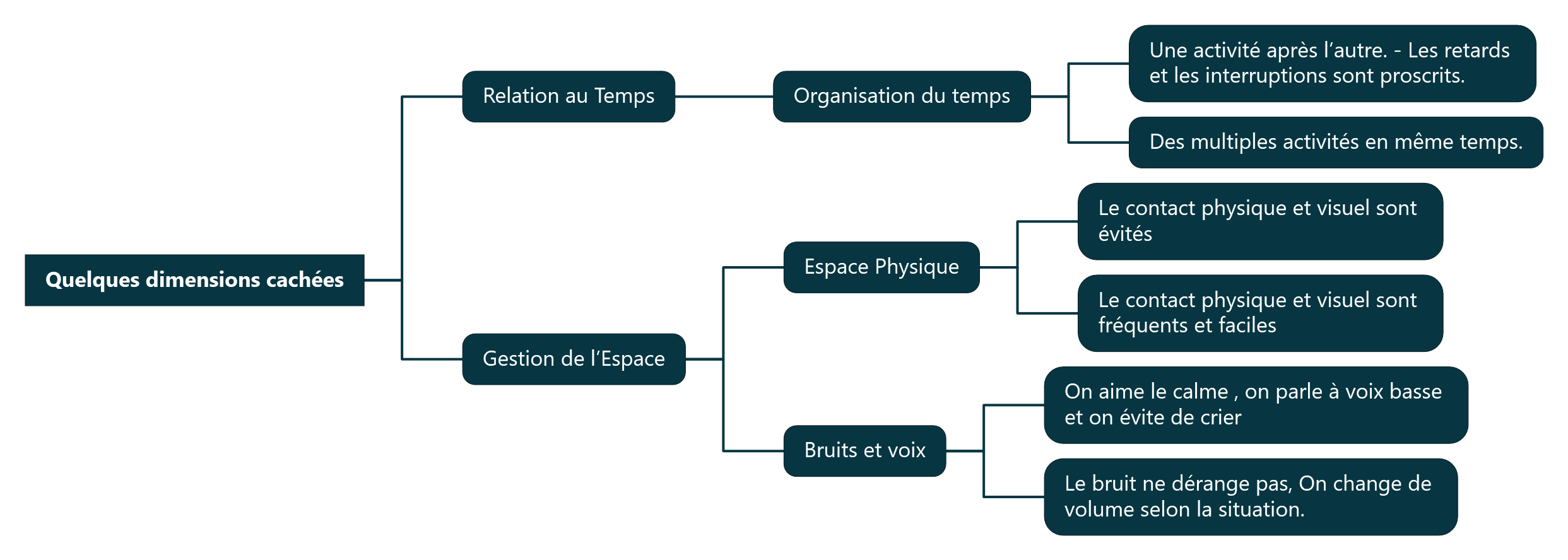 16/11/2021
La communication dans un contexte multiculturel - par R. Fiorentino pour #openseriousgames
11
Le temps et l’espace: deux dimensions cachés
16/11/2021
La communication dans un contexte multiculturel - par R. Fiorentino pour #openseriousgames
12
Autres Dimensions Importantes
16/11/2021
La communication dans un contexte multiculturel - par R. Fiorentino pour #openseriousgames
13
Qu’est ce que vous a marqué?
16/11/2021
La communication dans un contexte multiculturel - par R. Fiorentino pour #openseriousgames
14
Nous et les conventions
Chacun de nous a développé une certaine flexibilités autour des ses propres conventions:
Nous nous adaptons selon le groupe (famille, travail…)
Nous nous adaptons selon le contexte
Nous pouvons décider de modifier nos conventions
Des nombreuses difficultés de communication résultent d’un décalage dans l’utilisation des conventions. 
Quand nous sommes « surpris » c’est probablement le meilleur moment pour prendre conscience de nos propres conventions
16/11/2021
15
La communication dans un contexte multiculturel - par R. Fiorentino pour #openseriousgames